Nelson Mandela
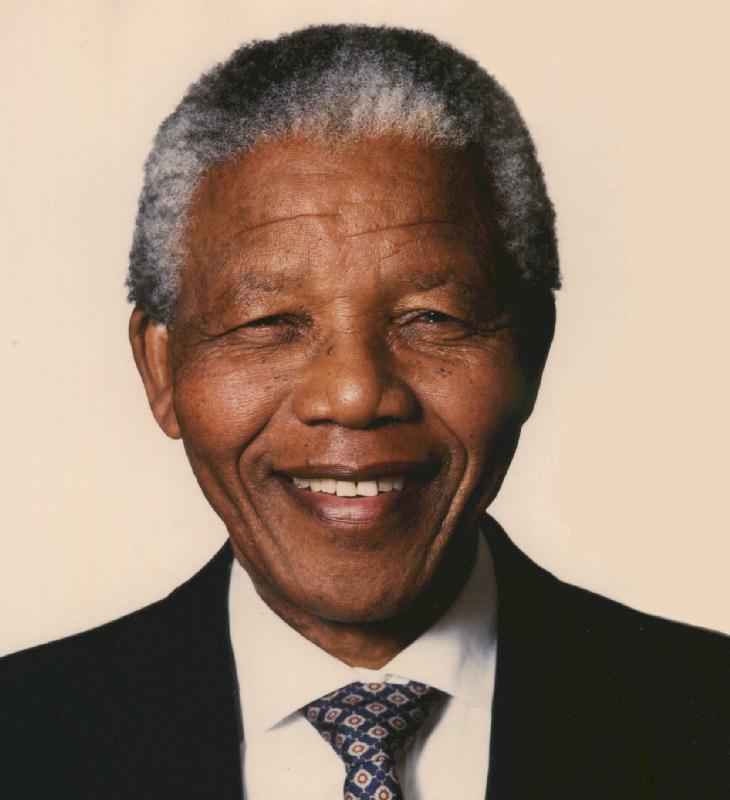 By: Matt Perry, John Kineavy, Guillaume Viguier-Just, Jae a McAuley
Outline
Setting
Education
Supporters and enemies
Vision-based leadership
Motivation
Democratic South Africa

Anti-apartheid activist (desegregation)
Memorable Quote
“During my lifetime I have dedicated myself to the struggle of the African people. I have fought against white domination, and I have fought against black domination. I have cherished the ideal of a democratic and free society in which all persons live together in harmony and with equal opportunities. It is an ideal which I hope to live for and to achieve. But if needs be, it is an ideal for which I am prepared to die”
Influence
People of South Africa
Established first multi-racial election, which lead him to become the first African-American President of South Africa
Strengths
Persuasive, influential speaker

Attempting to establish equality amongst a segregated South Africa
Outline
Setting
Education
Supporters and enemies
Vision-based leadership
Outline
Setting
Education
Supporters and enemies
Vision-based leadership
Supporters Continued
Bram Fischer - one of his main defenders during the Rivonia trial


Walter Sisulu – joined ANC and supported both Nelson and Oliver Tambo
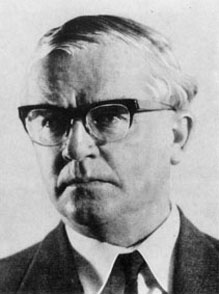 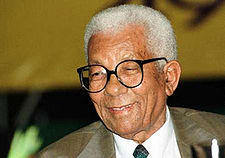 Supporters
Oliver Tambo: his main friend, and led the ANC while Mandela was in prison


Winnie: his wife, still stayed with Nelson despite him being in prison
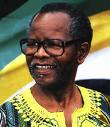 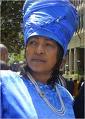 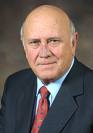 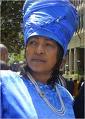 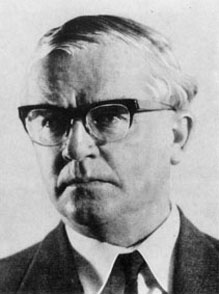 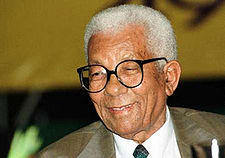 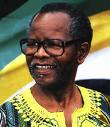 Supporters
Frederik Willem de Klerk – Ended racial segregation in government and freed Mandela
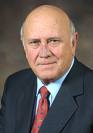 Enemies
U.S. government – Helped arrest Mandela
P.W. Botha – South African president who wanted Mandela to turn in order to win his freedom
National Party – Old South African party that inprisoned Mandela
Outline
Setting
Education
Supporters and enemies
Vision-based leadership
Vision-based Leadership
Nelson Mandela: his vision and his communication
Vision-based Leadership explained
Advantages and drawbacks of vision-based leadership
Mandela's vision
Mandela's vision was about a:
Multi-racial society
Based on equality between all citizens

Mandela's vision brought:
New positive expectations for many people
Mandela's communication
Political speeches
Trials: Rivona trial

Sabotage: recognized acts of sabotage against the Apartheid regime
Plans for guerilla war in case sabotage was not enough

Became a symbol of his vision
Vision-based Leadership
Leadership is based on which vision a leader chooses and how he communicates it.
What the vision must be...
Must bring positive changes
Must be based on values (happiness, justice, human dignity etc...)
Must unite people and not divide them
The leader must have trust in this vision
How the vision must be conveyed...
Must be spoken: "non-verbal communication accounts for 93 % of the communication process" (UCLA study)
Must be communicated through speeches and actions
Must have a symbol
Must remain clear
Advantages of vision-based leadership
Not based on the leader but on the vision:
Everyone can be a leader
Leadership can be learned
Leadership brings positive change
Drawbacks of vision-based leadership
Simplistic view of leadership:
Does not take into account the settings and the followers
Conclusion